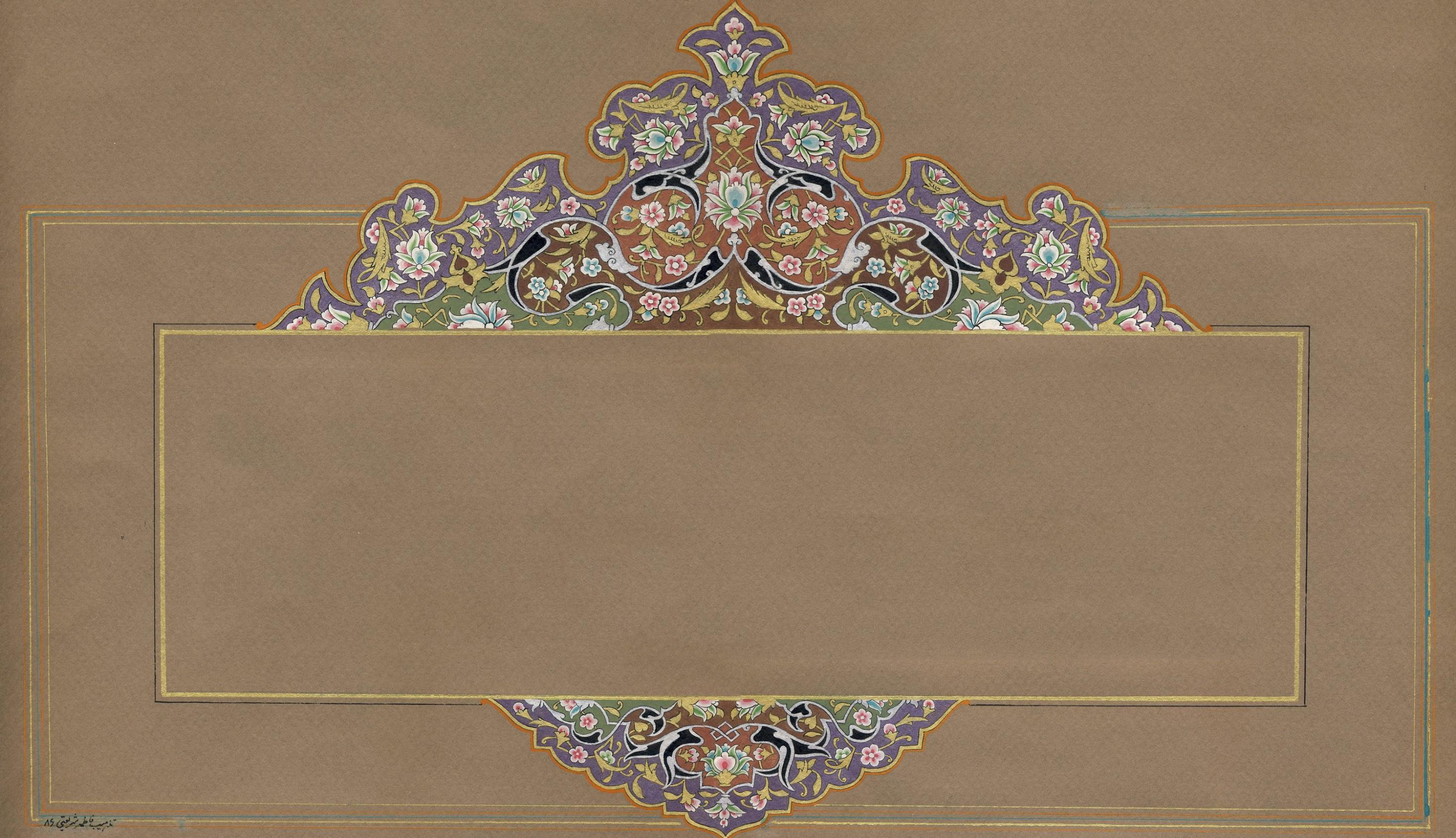 k
1
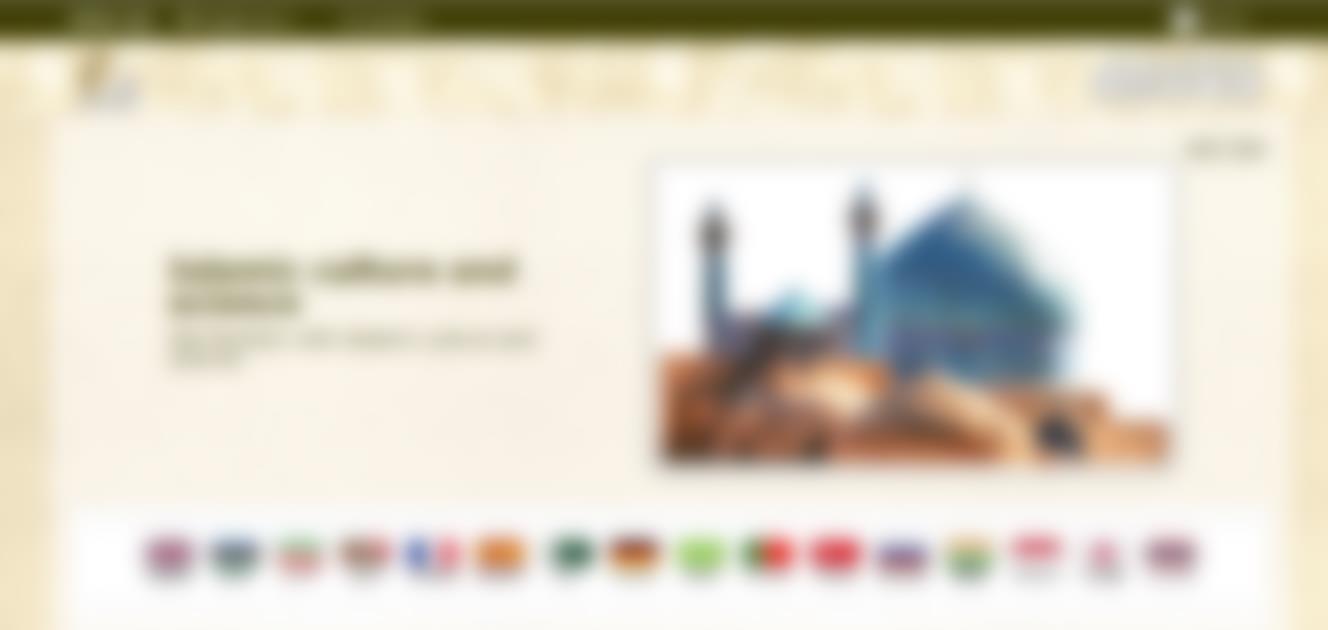 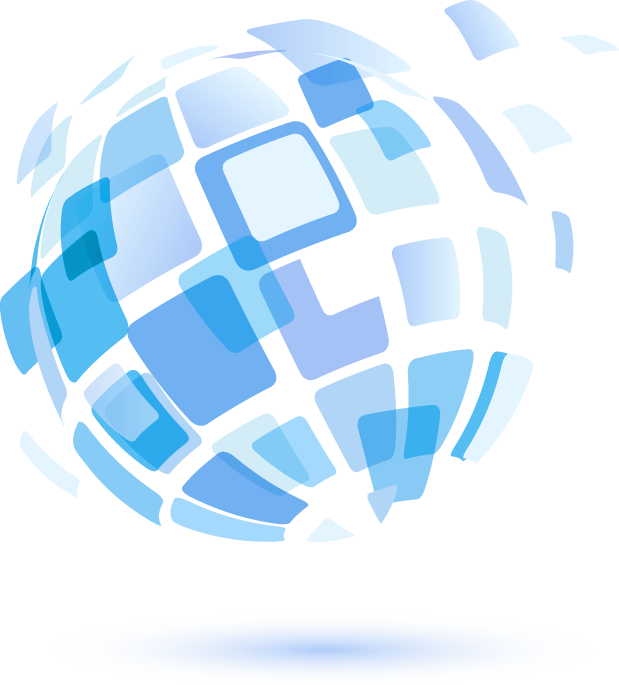 2
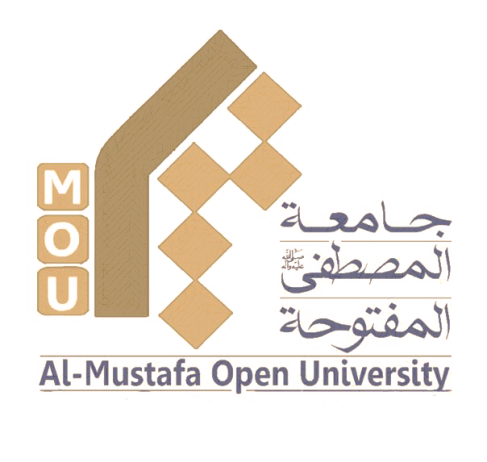 لینک سایت های
مرجع کتابخانه های مجازی
تهیه شده در تابستان 1395
معرفی کتابخانه های دیجیتال
کتابخانه دیجیتال تبیان
    http://library.tebyan.net

امروزه پیشرفت تکنولوژی و عصر اطلاعات الکترونیکی موجب گردیده است تا کتابخانه های دیجیتالی جایگاهی ویژه را در علم اطلاعات و دانش شناسی پیدا کنند، جایگاهی که هر روز بر محبوبیت آن افزوده و استقبال از آن دوچندان شده است. توسعه دسترسى از وضعیت «دسترسى محلى» به وضعیت «دسترسى جهانى»، صرفه جویی در هزینه های مالی و مکانی، پیشرفتهای سریع در پردازش و ذخیره سازی اطلاعات و فناوریهای ارتباطی، و ارائه خدمات بیشتر و کاربردی تر به پژوهشگران و استفاده کنندگان، از جمله ویژگی هایی هستند که اهمیت ظهور و رشد كتابخانه های دیجیتالی را نمایان می کنند و با قاطعیت مى‏توان پیش بینى كرد كه این تحولات با سرعت و دامنه بیشترى تداوم می یابد.
کتابخانه دیجیتالی تبیان امروز با گذشت یک دهه از فعالیت خود توانسته ضمن ارتقای استاندارهای بین المللی و ارتقای خدمات به کاربران، منابع رایگان خود را در سه زبان فارسی، عربی و انگلیسی به بیش از 100.000 منبع برساند. از دیگر ویژگی های برجسته این کتابخانه میتوان به فهرستنویسی منابع براساس استاندارد بین المللی و نیز استفاده از اصطلاحنامه های فرهنگى فارسى«اصفا» و «علوم اسلامی» به سه زبان فارسی ، انگلیسی و عربی برای دسته بندی موضوعی منابع اشاره کرد.
همچنین اتصال به پایگاه کنسرسیوم محتوای ملی، قابلیت تطبیق و تبادل متادیتا با سایر پایگاه ها براساس استانداردها و حرکت بین مدارک مرتبط از طریق مستند مشاهیر و موضوعی از دیگر ویژگی های برجسته کتابخانه دیجیتالی تبیان است.
همچنین از مهمترین خدماتی که در کتابخانه دیجیتالی تبیان به کاربران ارائه میشود می توان به « پرسش از کتابدار»، «ارسال منابع توسط کاربران»، «فیش برداری و یادداشت برداری»، «نقدو بررسی منبع توسط کاربر»، « مرور الفبایی منابع»، « اشتراک گذاری منابع با کاربران»، «کتابخانه شخصی با قابلیت های مدیریت و سازماندهی منابع ارسالی و مورد علاقه» نیز اشاره کرد.
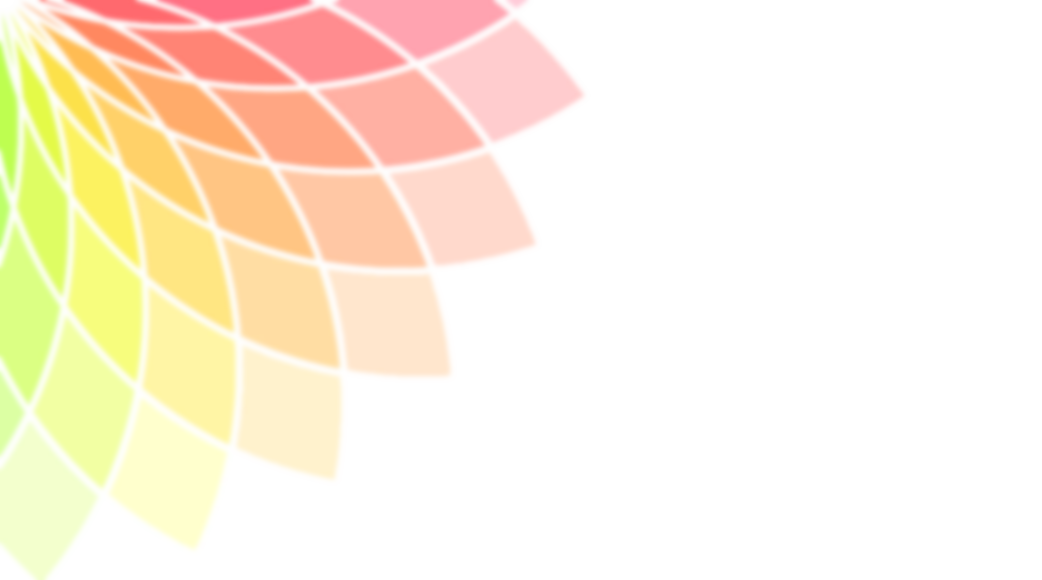 معرفی کتابخانه های دیجیتال
2.     پایگاه دیجیتال تخخصصی نور
      http://www.noormags.ir

پايگاه مجلات تخصصي نور از مجموعه پایگاه های مركز تحقيقات كامپيوتري علوم اسلامي است که وظيفه شناسايي و عرضه مجلات تخصصي علوم انساني و اسلامي را بر عهده دارد . 
درج هزاران شماره از صدها عنوان مجله تخصصی در قالب موضوعات مختلفی چون: «قرآن و حدیث»، «فلسفه، کلام و عرفان»، «فقه، اصول و حقوق»، «کتابداری و اطلاع رسانی»، «روان شناسی»، «اقتصاد»، «هنر»، «مدیریت»، «حقوق»، «علوم انسانی» و ... این پایگاه را به یکی از مهمترین بانکهای اطلاعات مجلات در زمینه علوم اسلامی و علوم انسانی تبدیل کرده است
در همین راستا شبکه جهانی نور وابسته به مرکز تحقیقات کامپیوتری علوم اسلامی از سال 1377 اقدام به عرضه مجلات مربوط به علوم اسلامی و علوم انسانی بر روی پایگاه حوزه نمود. استقبال کاربران از يك سو و قابلیتهای روز افزون مورد نیاز متخصصان مراجعه کننده از سوي ديگر، اين شبكه را بر آن داشت تا با راه اندازی «پایگاه مجلات تخصصی نور» پاسخگوی این نیاز باشد.
برخی از قابلیت های فراهم آمده در پایگاه مجلات نور مگز:
الف ) ارائه مجلات به صورت تمام تصویر 
ب ) download مقالات دلخواه با فرمت pdf 
ج ) جستجوی ساده و پیشرفته با دامنه های مختلف 
د ) بانک اطلاعات صاحبان آثار 
ه )  نقد مقاله­هاي مجلات و مشاهده نقدهای دیگران
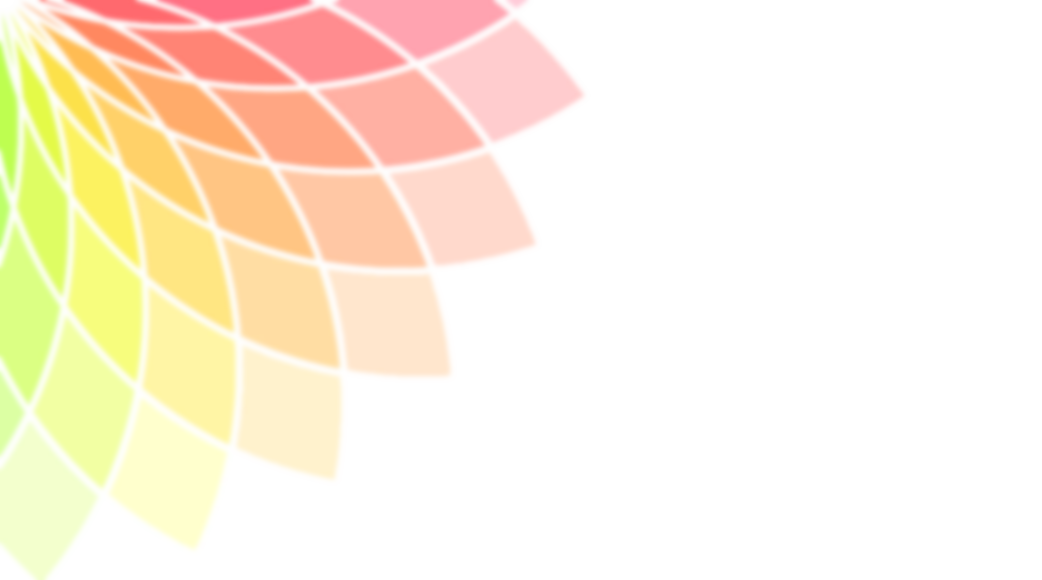 معرفی کتابخانه های دیجیتال
3.    کتابخانه دیجیتال نور
      http://www.noorlib.ir/View/fa/Default

این پایگاه در مرحله اول و تاكنون، ٨٠٠٠ عنوان کتاب تخصصي بیش از ١۶٠٠٠ جلد در زمینه علوم اسلامی، و در موضوعاتي همچون: « علوم قرآن و تفسير، علوم حديث، ادعيه و زيارات، نهج البلاغه، كلام و فلسفه، جغرافيا، تاريخ و سيره، فقه، اصول، اخلاق و عرفان، ادبيات و منطق، فرق و مذاهب اسلامي و... را ارایه نموده است
4.   موسسه دائرة المعارف فقه اسلامی بر طبق مذهب اهل بیت(علیهم السلام)
        www.islamicfeqh.com

 مهمترين اهداف و وظايف اين موسسه با بهره گيرى از رهنمودهاى مقام معظم رهبرى در حكم  ابلاغى و مطابق آنچه در اساسنامه مصوب آن آمده است عبارتند از : 1.  تدوين مجموعه اى كامل به صورت دائره المعارف كه حاكى از همه ابواب و انظار و مولفات فقهاى شيعه باشد.2.  تحقيق و تدوين موضوعاتى كه مرتبط با فقه شيعه باشد از قبيل تاريخ فقه اسلام، فقه مقارن، مباحث اقتصاد اسلام، بررسى عناوين مستحدثه، تهيه قاموس فقهى و... 3. تحقيق و چاپ و نشر منابع مهم فقهى .4. انتشار مجلات تخصصى در زمينه هاى فقهى و مطابق با نيازهاى روز جامعه اسلامى .5.  انتشار كتب و مقالات به زبانهاى رايج دنيا به منظور معرفى مذهب شيعه در زمينه هاى گوناگون
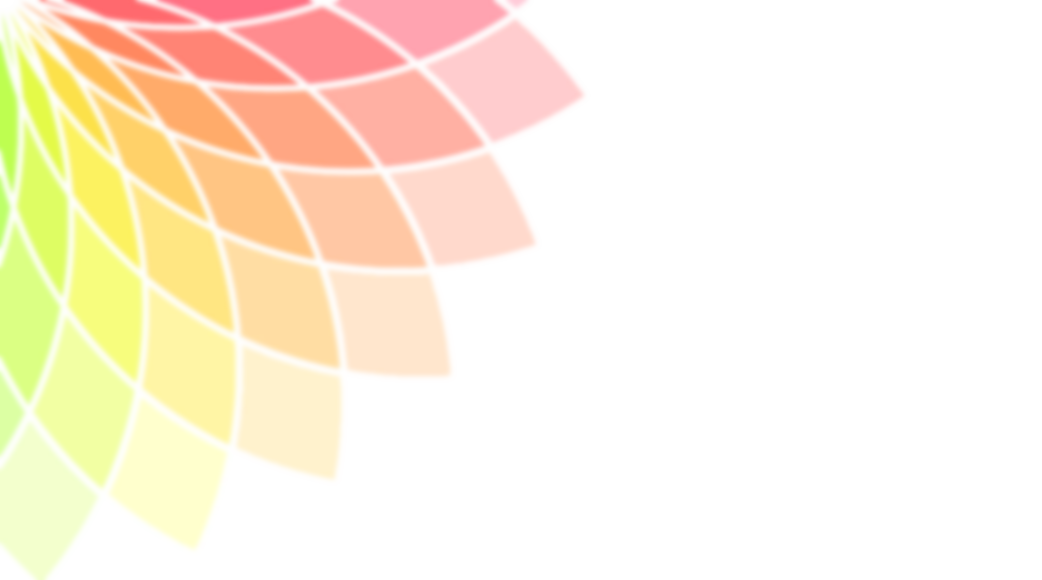 معرفی کتابخانه های دیجیتال
5.    سامانه نشریات موسسه امام خمینی (ره)
       http://www.nashriyat.ir   

مؤسسة آموزشي و پژوهشي امام خميني قدس سره با تربيت بيش از هزار دانش‌آموخته در رشته‌هاي گوناگون علوم انساني و اسلامي، در مقاطع مختلف تحصيلي کارشناسي، کارشناسي ارشد و دکتري، و انتشار صدها جلد کتاب گران‌سنگ و ده‌ها نشريه علمي و تخصصي در حوزه‌هاي گوناگون علوم انساني و اسلامي،‌ به سهم خود، گام‌هاي بلندي در بازشناسي و بازآفريني فرهنگ ديني برداشته است. معاونت پژوهشي مؤسسة آموزشي و پژوهشي امام خميني قدس سره با تأسيس و راه‌اندازي «اداره كل نشريات تخصصي» گام بلندي در اين زمينه برداشته است. از جمله نشريات تخصصي اين اداره، عبارتند از:الف. نشريات علمي ـ پژوهشي1.روان‌شناسي و دين»؛ 2. «قرآن شناخت»؛ 3. «معرفت اديان»؛ 4. «معرفت اقتصاد اسلامي»؛ 5. «معرفت سياسي»؛ 6. «معرفت فرهنگي اجتماعي»؛ 7. «معرفت فلسفي»؛ 8. «معرفت كلامي» 9. «تاريخ اسلام در آينه پژوهش»ب. نشريات علمي ـ ترويجي»1. معارف عقلي»؛ 2. «معرفت اخلاقي»؛ 3. «معرفت»؛ 4. «اسلام و پژوهش‌هاي تربيتي»ج. نشريات علمي ـ تخصصي1. اسلام و پژوهش‌هاي مديريتي»؛ 2. «حكمت عرفاني»؛ 3. «معارف منطقي»؛ 4. «معرفت حقوقي»؛ 5. «پژوهش»
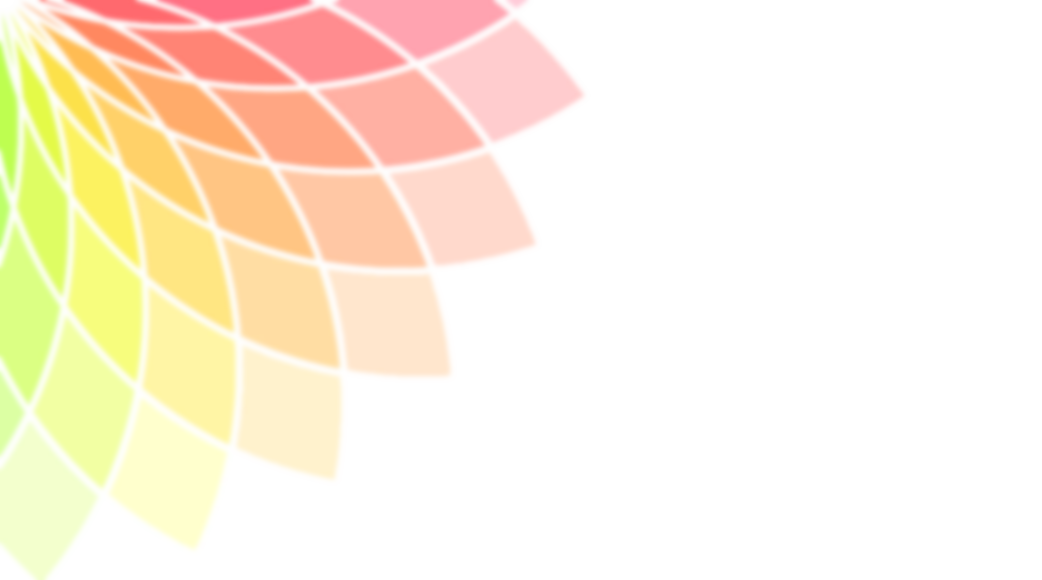 معرفی کتابخانه های دیجیتال
6.    کتابخانه مجازی دید
      http://www.did.ir

کتابخانه دیجیتالی دید با هدف ایجاد دریچه‌ای به‌سوی جریان پرشتاب اطلاعات و مجرایی برای تعامل اندیشمندان، متخصصان، دانشجویان و کلیه علاقمندان به حوزه تخصصی فوق‌الذکر به گردآوری، سازمان‌دهی و اشاعه کلیه مدارکی که دارای اطلاعات مفید و علمی در زمینه موردنظر می‌باشند، می‌پردازد.‏اهداف:
۱. ایجاد سیستمی جامع و هوشمند جهت ارائه خدمات اطلاع‌رسانی به اندیشمندان، پژوهشگران، محققان و کارشناسان، دانشجویان، دانش‌آموزان و دیگر علاقه‌مندان.
۲. تسهیل در دسترسی به اطلاعات و ارائه سایر خدمات مربوط به امور اطلاع‌رسانی در زمینه‌های مورد نظر
۳. ارائه خدمات با شعار از همه‌جا و همه‌وقت و با کمترین امکانات
۴. ارائه خدمات گوناگون اطلاعاتی به‌صورت تخصصی در امور بین‌املل، با سرعت، دقت و نهایتا کیفیت بالا
۵. تهیه اصطلاح‌نامه تخصصی در امور بین‌الملل به‌صورت دیجیتالی و به زبان فارسی
۶. ایجاد ابزارهای جستجوی ساده و پیشرفته اطلاعات به‌صورت هوشمند‏
 
مزایای کتابخانه دیجیتالی دید: 
دید امکان دسترسی سریع و آسان بیست و چهار ساعته به هزاران مدرک را در سراسر سال برای کاربران خود فراهم میاورد. همانگونه که در بخش منابع دید توضیح داده خواهد شد، بخش قابل توجهی از این مدارک، مقالات و انتشارات به زبانهای مختلف دنیا می باشند که همگی به زبان فارسی چکیده نویسی شده و در دسترس علاقمندان قرار گرفته اند
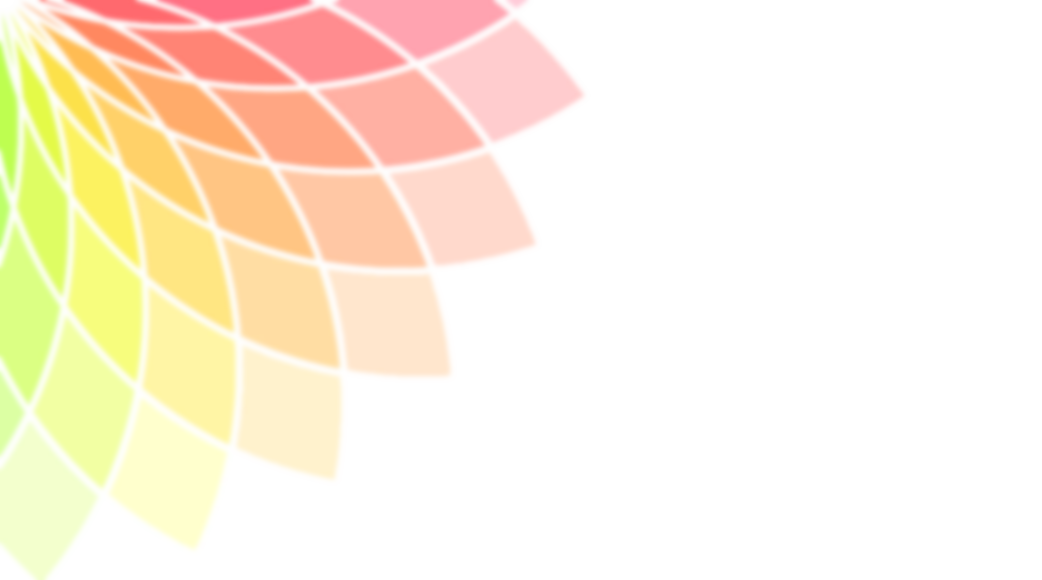 معرفی کتابخانه های دیجیتال
7.  پرتال جامع علوم انسانی و مطالعات فرهنگی
http://www.ensani.ir        

پرتال جامع علوم انسانی  به منظور ایجاد مرکزی برای دسترسی و هم افزایی فعالیت های علمی و پژوهشی در حوزه علوم انسانی با اهداف ذیل آغاز به کار نموده است:
        1. ایجاد بانک اطلاعات جامع و روزآمد مقالات، با دسترسی آسان، رویه یکسان و رفع محدودیت های شکلی، زمانی و سازمانی موجود.
          2. معرفی تخصصی پژوهشگران و اساتید در حوزه های تخصصی علوم انسانی جهت تقویت حقوق معنوی.
    3. فراهم نمودن بستری برای جریان سازی و مدیریت محتوای علوم انسانی جهت جلوگیری از تضییع منابع مادی و معنوی جامعه علمی کشور 
         4. ایجاد زمینه مساعد برای بومی سازی علوم انسانی در کشور.
وجه تمایز پرتال جامع علوم انسانی با سایر پایگاه داده های مشابه، دسته بندی موضوعی داده های علمی در آن می‌باشد که در قالب بیش از 3200 موضوع، حوزه های مختلف علوم انسانی را شامل می شود. مزیت دیگر پرتال جامع علوم انسانی دسترسی آسان و رایگان مخاطبان به منابع پرتال جامع علوم انسانی می باشد.
وضعیت فعلی پرتال:
در حال حاضر پرتال جامع علوم انسانی با بیش از 340 هزار داده علمی که بیش از 290 هزار داده آن تمام متن می باشد میزبان جامعه علمی و پژوهشگران حوزه علوم انسانی و اسلامی می باشد.
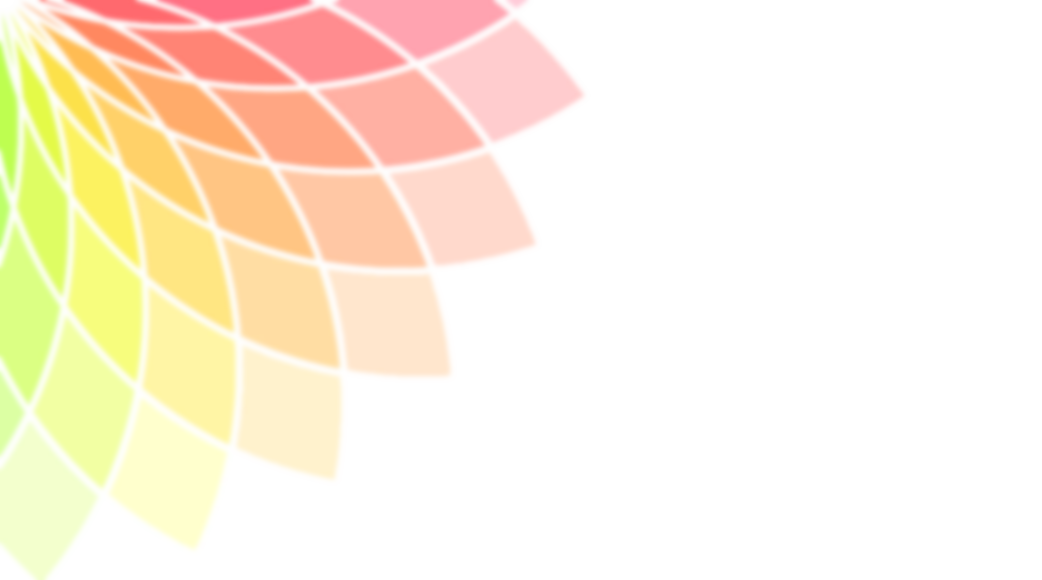 معرفی کتابخانه های دیجیتال
8.    پایگاه اطلاع رسانی نشریات کشور(مگیران)
      http://www.magiran.com
   بزرگترين مرجع و نمايشگاه دائمی مطبوعات کشور
در کشور ما نشريات متعددي به چاپ مي رسند كه عموما به دلايل مختلف براي مخاطبين شناخته شده نيستند و حتي متخصصين آن رشته نيز از انتشار آنها بي اطلاع مي باشند. همچنين بسياري از علاقمندان و پژوهشگران نيازمند جستجو و مطالعه مقالات و مطالب مندرج در شماره های مختلف نشريات هستند كه پاسخ آنها جز با استفاده از فن آوري اطلاعات مقدور نيست.  هدف ما از طراحي اين سايت، ايجاد مرجعی کامل و كارآمد از نشريات كشور در اينترنت، به منظور رفع نياز محققين و علاقمندان و معرفي عناوين متنوع و بعضا مهجور نشريات و بسترسازي براي حضور موثر اين رسانه ديرپا در صنعت نو پاي اطلاع رساني كشور است. در اين راستا فعاليت سايت از سال 1380 آغاز گرديد و ضمن مكاتبه و رايزني هاي مكرر با مديران نشريات، تا كنون موفق به پوشش و ارايه خدمات به بيش از 1500 نشريه در حال انتشار شده ايم. اين خدمات شامل درج شناسنامه نشريه، طرح روي جلد و فهرست مطالب هر شماره و اقلام مقاله شناختي آنها با استفاده از مندرجات نشريه ميباشد. اين خدمات فقط با ارسال يك نسخه از هر شماره به نشريات ارايه مي شود و كاربران مي توانند با استفاده از فهرست الفبايي، فهرست موضوعي و جستجو به نشريات مورد نظر خود دست يابند. همچنين نشريات ميتوانند متن كامل و يا گزيده مقالات خود را در اين سايت در دسترس كاربران ساكن در داخل و خارج كشور قرار دهند. امکانات ديگری چون اشتراک آنلاين نسخه چاپی نشريات همراه با پرداخت الکترونيک، ايجاد فهرست های مورد علاقه توسط اعضا، دريافت خبرنامه های مختلف از انتشار نشريات و بخش ويژه گردآوری و آرشيو اخبار مطبوعاتی کشور اين سايت را به پايگاهی با تعامل مثبت با کاربرانش مبدل ساخته است.
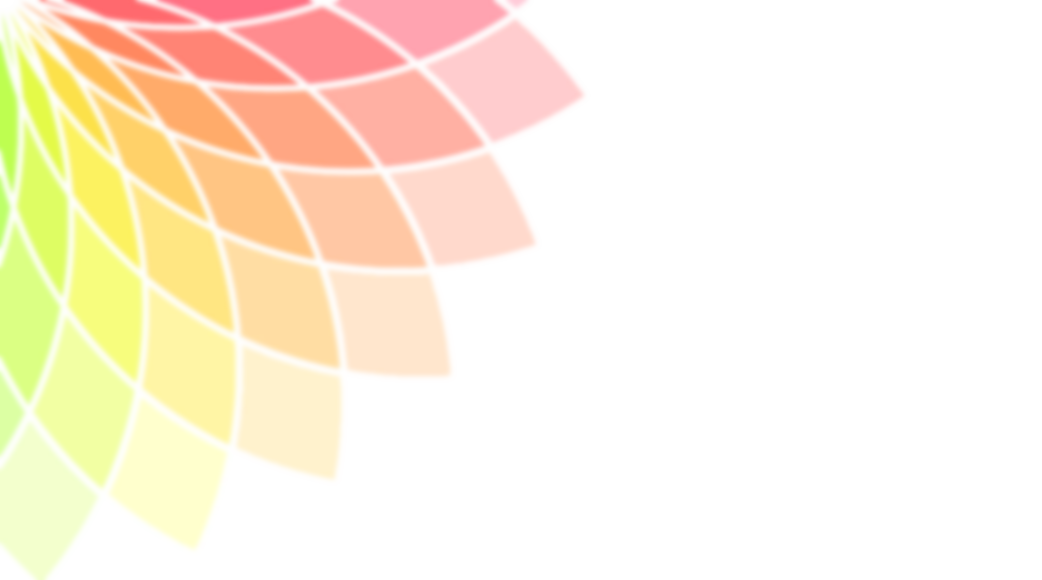 معرفی کتابخانه های دیجیتال
9.   پایگاه جهاد دانشگاهی ((sid
      http://www.sid.ir

پایگاه اطلاعات علمی جهاد دانشگاهی با هدف ترویج و اشاعه اطلاعات علمی، گسترش و ارتقای خدمات اطلاع رسانی به محققان، سرعت بخشیدن به کاوش های علمی و دستیابی آسان محققان به آخرین منابع اطلاعاتی منتشر شده در نشریات و دستآوردهای پژوهشی و نهایتاً افزایش اثربخشی تحقیقات در کشور، در 16 مرداد سال 1383 راه‌اندازی گردید.  همواره این پایگاه سعی نموده است که منابع علمی را با دو ویژگی "جامعیت و روزآمدی" به همراه سرویس‌ها و خدمات ویژه و کارآمد در جهت اشاعه فرهنگ تحقیق و پژوهش به صورت دسترسی آزاد (Open Access) در اختیار محققان و دانش‌پژوهان قرار دهد.
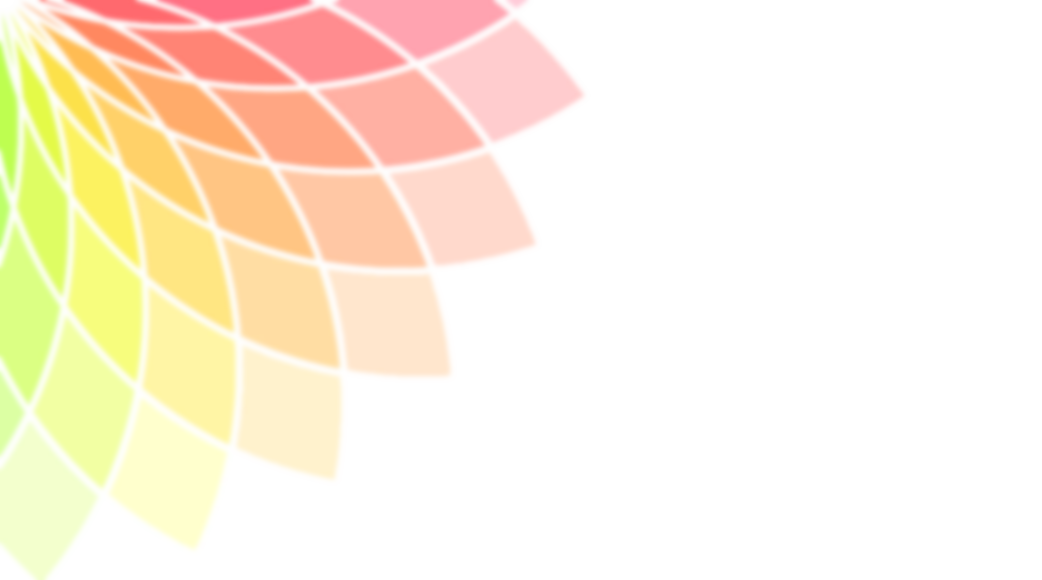 10.   پایگاه مرکز و معارف قرآن
      http://www.maarefquran.com/Files/archiveList.php?session=1

مركز فرهنگ و معارف قرآن در سال 1366 با هدف گسترش فرهنگ و معارف قرآن و دفاع ازحقانيت آموزه هاى آن شكل گرفت و با نگاهى كاملاً نو به عرصه هاى تفسير، ترجمه و موضوعات قرآنى، به جهت دهى فعاليت‏هاى قرآنى در حوزه علميه قم، کمک شايانی نموده است.اين مركز وظايفى همچون: تأمين منابع و اسناد قرآنى، طبقه بندى و سازماندهى معارف قرآنى، تدوين فرهنگ‏نامه ها و دائره المعارف‏هاى متنوع قرآنى، پديدآوردن تفاسير گوناگون، رصد و پاسخگويى به شبهات قرآنی و شناسايى خلأها و نيازها در عرصه مطالعات قرآنى را به عهده گرفته است و هم اکنون به عنوان یکی از بزرگترين مراکز قرآن‌پژوهی کشور شناخته مي‌شود.مرکز فرهنگ و معارف قرآن که از زيرمجموعه های پژوهشگاه علوم و فرهنگ اسلامی دفتر تبليغات اسلامی است، با توجّه به شرح وظايف خود، دارای اهداف وگروه های پژوهشی ذيل مي‌باشد .
معرفی کتابخانه های دیجیتال
11. کتابخانه مرکزی پژوهشگاه علوم انسانی و مطالعات فرهنگی
http://www.ihcs.ac.ir

این کتابخانه دارای بیش از یکصد هزار جلد کتاب به زبانهای فارسی، عربی، اردو، ترکی و زبان های اروپایی درحوزه‌ی علوم انسانی است. ادبیات فارسی، زبان شناسی، فلسفه، دین، فرهنگ و زبان های باستانی، تاریخ ایران و تاریخ سایر کشورها و علوم اجتماعی و اقتصادی، موضوعات اصلی مجموعه‌ی کتابخانه را تشکیل می دهد.تعداد کتابهای فارسی موجود در کتابخانه مرکزی 25141عنوان و تعداد کتابهای غیرفارسی(انگلیسی،فرانسه،...)29774 عنوان و تعداد نشریات جاری موجود حدودا 200عنوان و تعداد نشریات گذشته 841عنوان است.
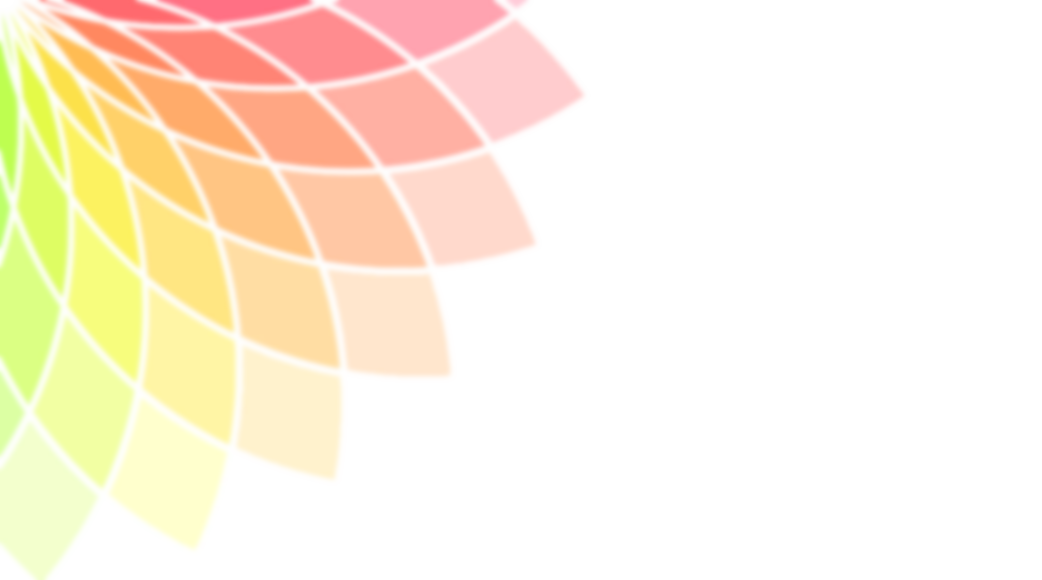 12.  پایگاه مرکز و معارف قرآن
http://www.maarefquran.com/Files/archiveList.php?session=1

مركز فرهنگ و معارف قرآن در سال 1366 با هدف گسترش فرهنگ و معارف قرآن و دفاع ازحقانيت آموزه هاى آن شكل گرفت و با نگاهى كاملاً نو به عرصه هاى تفسير، ترجمه و موضوعات قرآنى، به جهت دهى فعاليت‏هاى قرآنى در حوزه علميه قم، کمک شايانی نموده است.اين مركز وظايفى همچون: تأمين منابع و اسناد قرآنى، طبقه بندى و سازماندهى معارف قرآنى، تدوين فرهنگ‏نامه ها و دائره المعارف‏هاى متنوع قرآنى، پديدآوردن تفاسير گوناگون، رصد و پاسخگويى به شبهات قرآنی و شناسايى خلأها و نيازها در عرصه مطالعات قرآنى را به عهده گرفته است و هم اکنون به عنوان یکی از بزرگترين مراکز قرآن‌پژوهی کشور شناخته مي‌شود.
معرفی کتابخانه های دیجیتال
13. کتابخانه تخصصی امیرالمومنین (ع)
      http://www.imamalislib.com

کتابخانه‌ی تخصصی امیرالمؤمنین علی(علیه‌السلام) آیینه‌ی تمام نمای آثار و پژوهش‌های مربوط به آن حضرت در تمامی زمینه‌ها و حوزه‌ها است. به همین خاطر نگاهی به بخش‌های مختلف آن، موجب شناختی واضح از منابع موجود و چشم‌اندازی روشن از نیازهای آینده است. انواع مدارک موجود و تعداد موضوعات مطرح در کتابخانه، راهنمای مناسبی برای همه کسانی است که به این حوزه علاقه‌مندند.
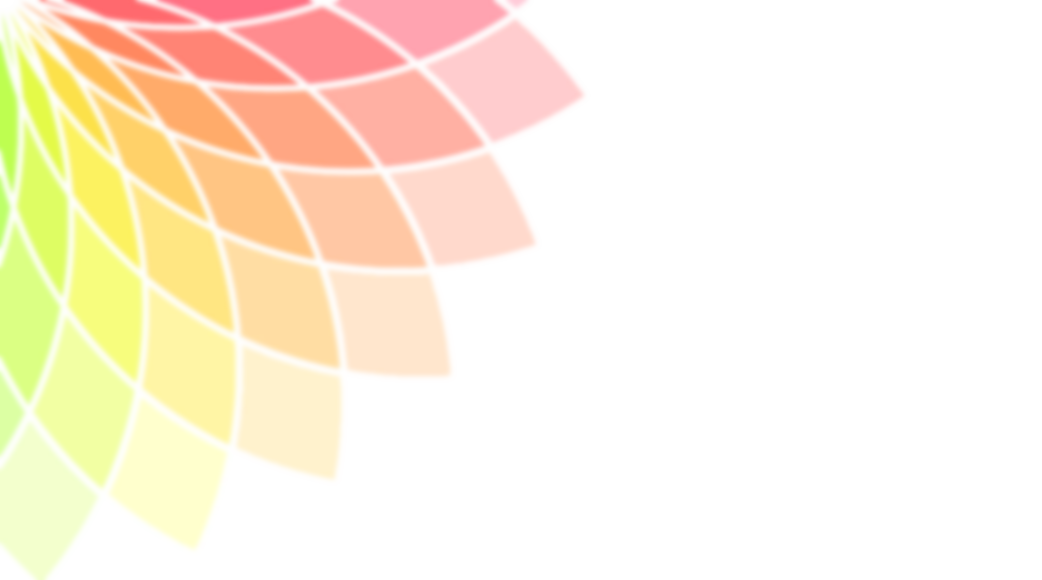 14.  کتابخانه مجازی فاطمیه (س)
      www.fatimalib.com

تهیه آرشیو مستند از شبهات فاطمیّه ( شبهات مربوط به شهادت حضرت زهرا سلام الله علیها )
تنظیم و دسته بندی شبهات فاطمیّه ( شبهات مربوط به شهادت حضرت زهرا سلام الله علیها )
استخراج شیوه نامه پاسخ به این شبهات ، بر اساس التزام به پاسخ های حلی و منسجم
اولویت بندی پاسخ نویسی به شبهات ، بر اساس نظم علمی لازم جهت پاسخگویی حلی و منسجم
نگارش و چاپ پاسخ نامه ها بر اساس جدول اولویت بندی
عرضه متن کامل آثار چاپ شده در فضای کتابخانه مجازی
معرفی کتابخانه های دیجیتال
15. کتابخانه دیجیتال قرآن و حدیث
      http://lib.qhu.ac.ir

کتابخانه ایی شامل کتاب مقالات پایان نامه نشریات و غیره در زمینه ی قرآنی و حدیثی
16.  کتابخانه دانشگاه ادیان 
http://lib.urd.ac.ir

كتابخانه دانشگاه اديان و مذاهب از معدود كتابخانه هاي تخصصي ايران است كه در زمينه اديان و مذاهب فعاليت مي كند
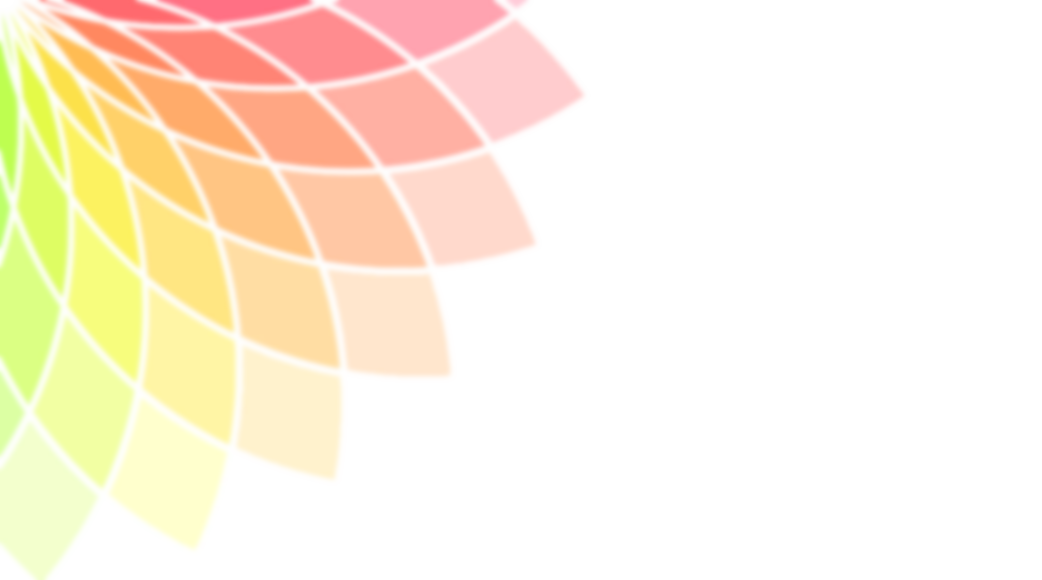 17.  كتابخانه ديجيتال موسسه تحقیقات و نشر معارف اهل البیت (ع)
http://lib.ahlolbait.com/parvan/home

مرجعی مناسب در زمینه ی کتب دینی به زبان های عربی فارسی و انگلیسی
معرفی کتابخانه های دیجیتال
18.  کتابخانه دیجیتال استان قدس رضوی
http://digital.aqr.ir

شامل تمامی کتاب های دینی و مذهبی ، مرجع ها و کتب خطی
19.  پرتال جامع کتاب تاریخ
http://historybook.ir

كتابخانه‌اي مجازي شامل هزاران جلد كتاب ناياب.  كامل‌ترين مرجع براي دانلود كتاب و منابع دانشگاهي رشته تاريخ و ساير رشته‌هاي علوم‌انساني
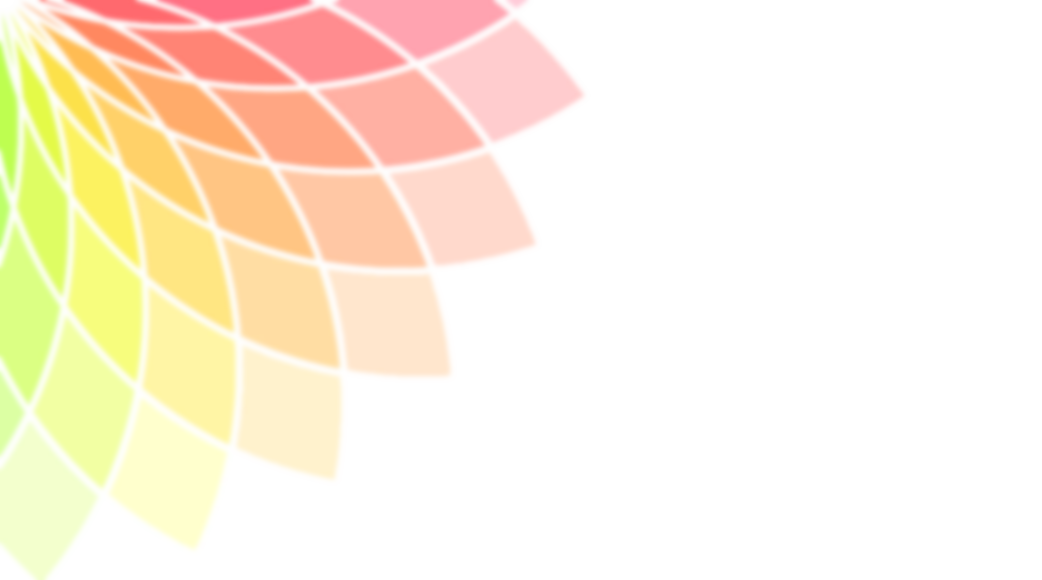 20.  کتابخانه الکترونیکی شیعه
http://www.ebookshia.com/

این سایت شامل تمام کتب مرجع شیعی می باشد.
معرفی کتابخانه های دیجیتال
21.  گنجینه کتاب نوسا
http://www.nosabooks.com/WebUI/Home.aspx     

جستجوگران منابع عمومی مانند کتاب، می‌توانند نیاز خود را از کتابخانه‌های متعدد و یا کتابفروشی‌ها برآورده کنند ولی برای دسترسی به منابع اختصاصی لازم است حتما به کتابخانه صاحب آن مراجعه کنند. با توجه به مطالب فوق شرکت نرم‌افزار و سخت‌افزار ایران (نوسا) به این فکر افتاد که سرویس‌های جدیدی برای دسترسی به منابع عمومی نظیر کتاب برای کاربران اینترنتی ارائه کند. NOSABooks اولین نسل این سرویس‌هاست که برای ارائه خدمات در حوزه کتاب تولید شده است.NOSABooks این امکان را به جستجوگران کتاب می‌دهد که با سرعت زیاد به دنبال کتاب مورد نظر خود در یک پایگاه اطلاعات مرجع کتاب بگردند و پس از یافتن آن چهار امکان مهم در اختیار آنها قرار می‌گیرد:    • ملاحظه اطلاعات کامل و دقیق آن از مراجع اصلی فهرست نویسی کتاب نظیر کتابخانه ملی ایران     • ملاحظه موجودی کتاب در کتابخانه‌های عضو شبکه سیمرغ     • ملاحظه اطلاعات دیجیتال کتاب مانند عکس روی جلد و معرفی کتاب که توسط ناشر در اختیار شرکت نوسا قرار گرفته است     • ملاحظه صفحه اختصاصی ناشرین فعال در پروژه NOSABooks که شامل اطلاعات تمامی کتابهای ناشر به شکل              طبقه‌بندی شده است.به این ترتیب دوستداران کتاب می‌توانند کلیه کتابها را به دقیقترین شکل جستجو کنند، در صورت تمایل آنرا از ناشر کتاب و یا از هر کتابخانه‌ای که دسترسی بهتری به آن دارند تهیه کنند. امکان تهیه کتابهایی که دیگر چاپ نمی‌شوند و فقط در کتابخانه‌ها موجودند یکی از ویژگی‌های منحصر به فرد NOSABooks است.
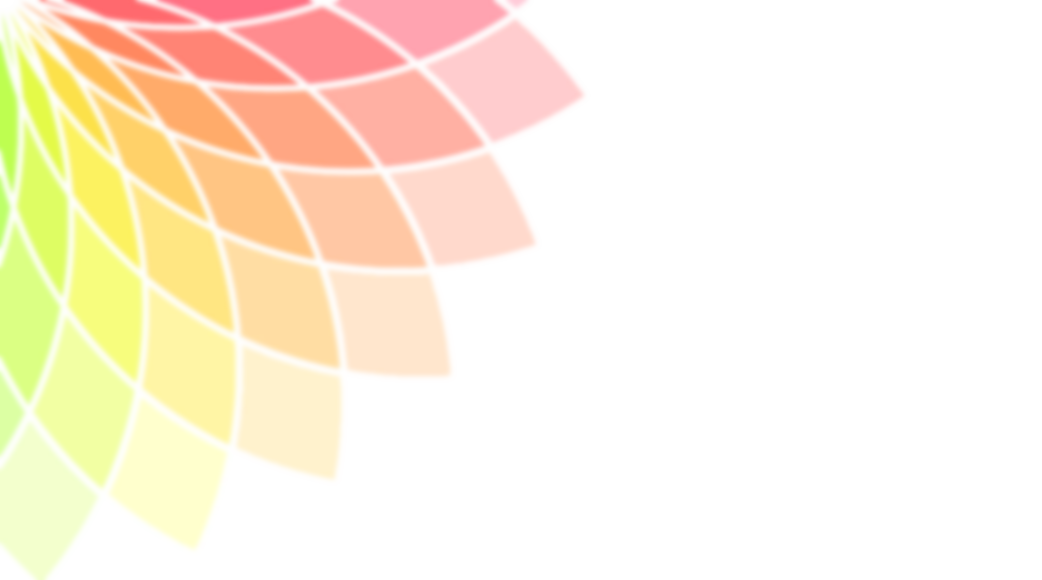 معرفی کتابخانه های دیجیتال
22. کتابخانه دیجیتال قائمیه
http://www.ghbook.ir/index.php?lang=fa

مرجعی مناسب جهت دسترسی به کتب اسلامی
23. کتابخانه تاریخ تخصصی اسلام و ایران
http://www.historylib.com/

شامل کتب ملی
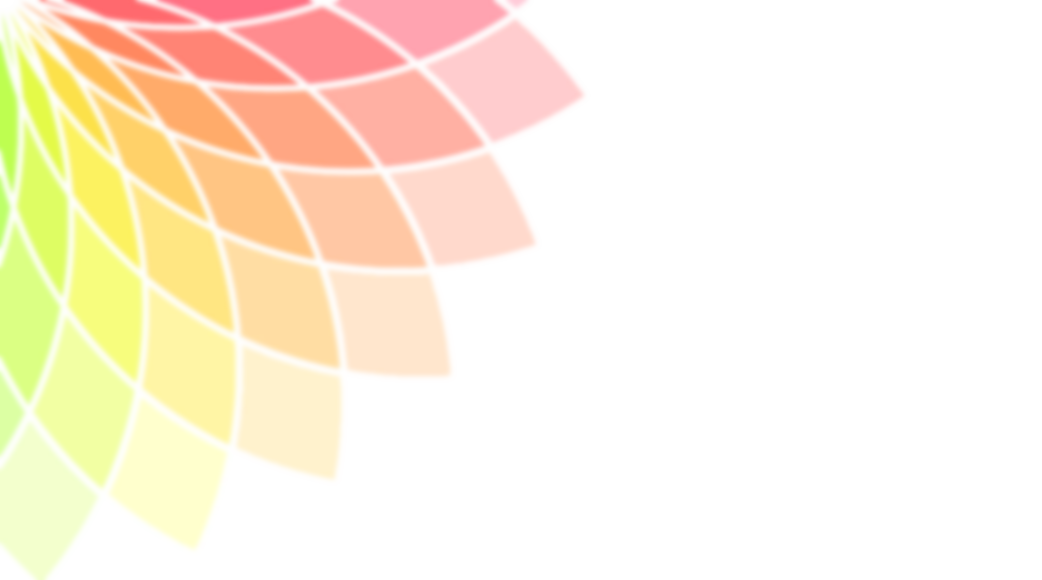 24. کتابخانه مجازی ماهان
http://mahanlibrary.ir

شامل کتب در زمینه های علمی،پژوهشی، سلامت، و غیره
معرفی کتابخانه های دیجیتال
25. پاتوق کتاب فردا
http://bookroom.ir    
پاتوق کتاب فردا، معرفی و فروش کتاب  موسسه راهبران کتاب فردا است. این سایت در راستای تقویت گفتمان فکری و فرهنگی انقلاب اسلامی می باشد.
26. کتابخانه دیجیتال جمکران
http://www.jamkaran.ir/DigitalBook.aspx      

شامل کتب دینی با موضوعات مختلف می باشد
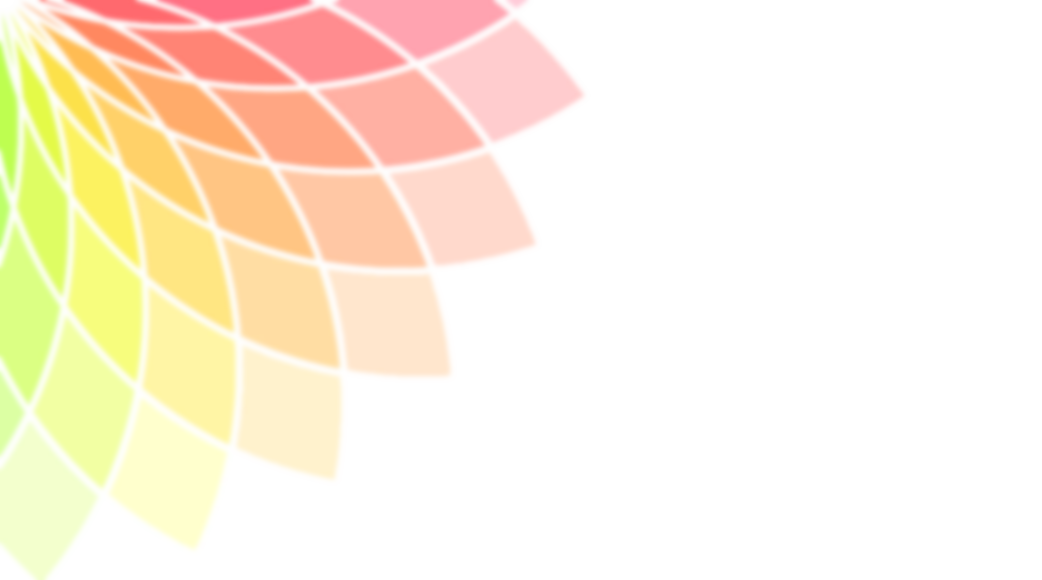 27. کتابخانه مجازی موبایل
      http://mbook.ir

کتابخانه ایی جهت اجرا در گوشی های موبایل و تبلت با امکانات فراوان
معرفی کتابخانه های دیجیتال
28. کتابخانه عمومی و دیجیتال نهاد کتابخانه های عمومی کشور
     http://www.irandl.org.ir/parvan/home

شامل کتب عربی و فارسی در زمینه های مختلف
29.  سازمان اسناد و کتابخانه ملی کشور
http://dl.nlai.ir/UI/Forms/Index.aspx       

کتابخانه و اسناد خطی کشور
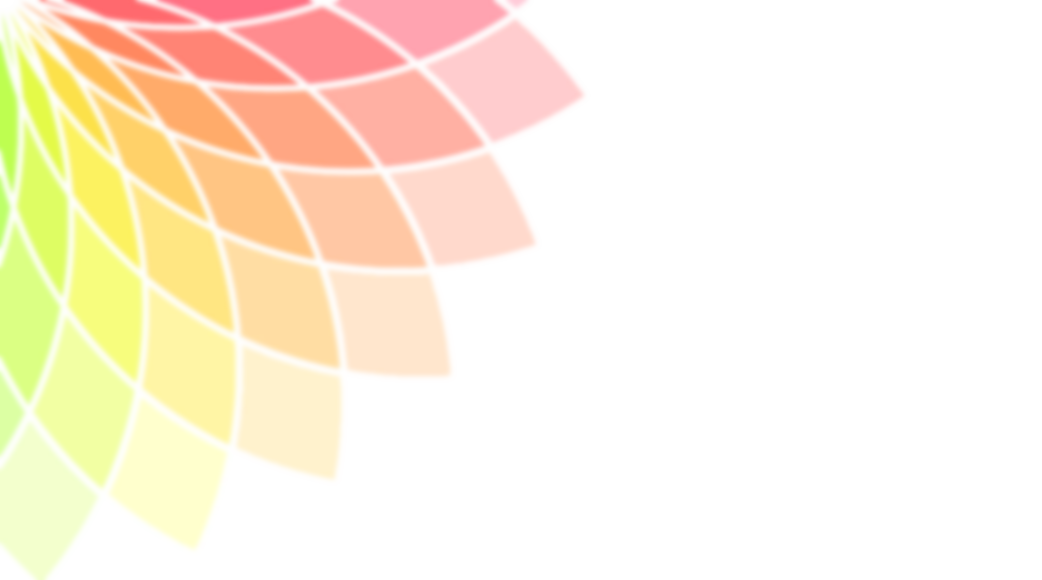 30.  مرکز منطقه ای اطلاع رسانی علوم و فناوری
     http://ricest.ac.ir

انتشار گزارش های پژوهشی ، نشریات علمی و کتاب های فارسی و غیر فارسی در حوزه علوم و فناوری
معرفی کتابخانه های دیجیتال
31.  پایگاه اطلاع رسانی حدیث
http://www.hadith.net/

مرجعی کامل در ضمینه های حدیث ، علوم حدیث، معصومین و غیره
32.  پایگاه تخصصی فلسفه و عرفان  اسلامی
http://islamic-philosophy.com/

سایتی جامع و دارای کتب و مقالات با موضوعات فلسفی می باشد.
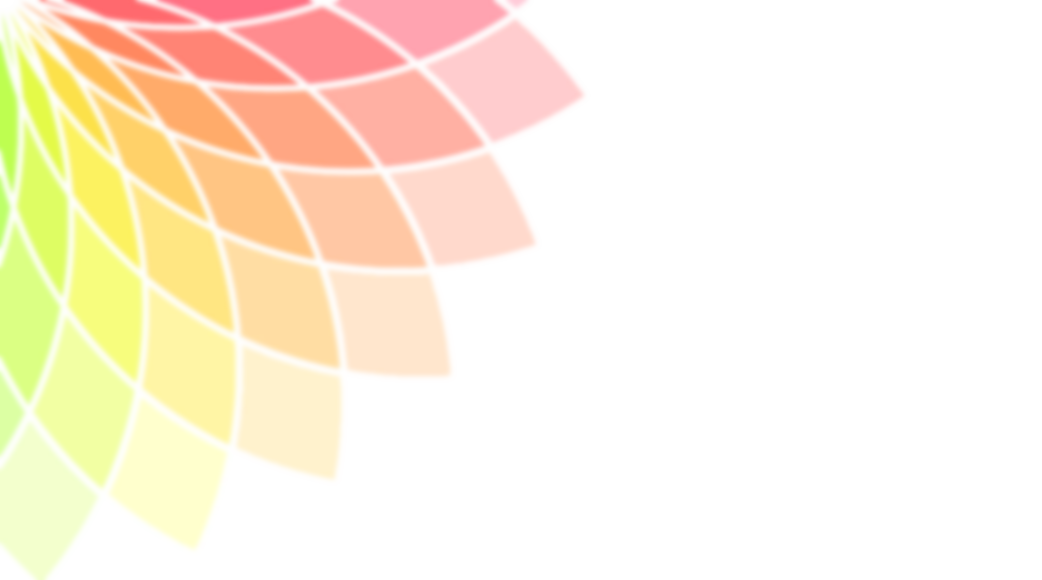 33.  آثار کتب شهید مطهری
http://motahari.ir/content/185?a=portal.announcement.id&id=663

مجموع آثار کتب شهید مطهری
معرفی کتابخانه های دیجیتال
34.  شبکه الفکر
http://alfeker.net/

کتابخانه ایی به زبان عربی شامل تمامی کتب مذهبی با موضوعات مختلف
35.  پایگاه مرکز نشر و آثار رحیم پور ازغدی
http://rahimpour.ir/index.jsp?fkeyid=&siteid=505&pageid=42576

این سایت شامل فایل و کتب صوتی مباحث دینی مذهبی می باشد.
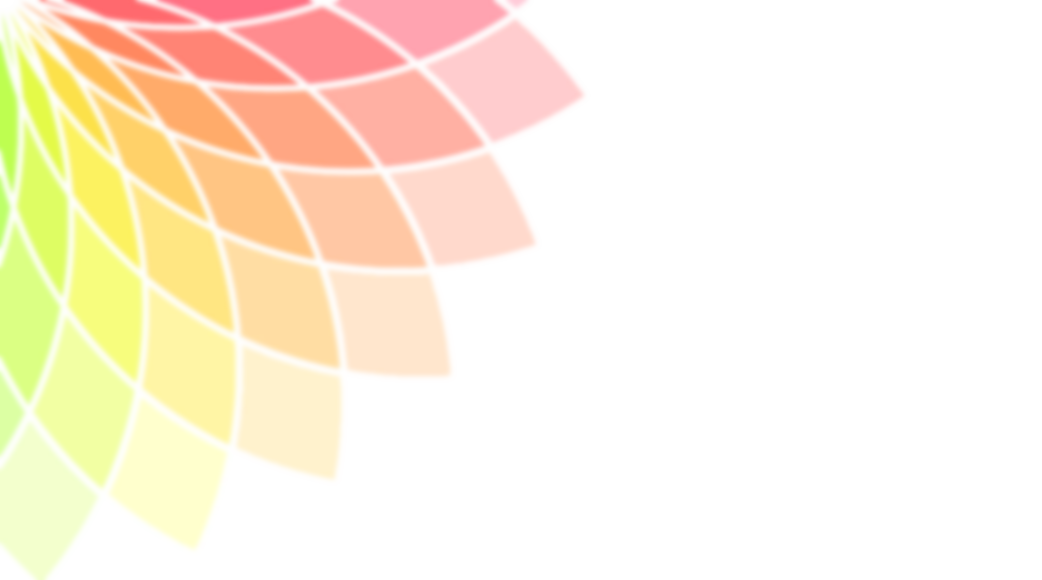 36.  کتابخانه عقیدتی مرکز الابحاث العقائدیة ( عربی (
http://www.aqaed.com/book

شامل کتب مرجع دینی
معرفی کتابخانه های دیجیتال
37. کتابخانه مکتب الاسکندریه
http://www.bib-alex.com/falsafa.php

کتب فلسفی کتابخانه اسکندریه مصر ( عربی(
38.  سایت بوکس استریم (عربی )
http://www.booksstream.com/

سایتی جامع به زبان عربی مرجع تمامی نیاز های یک محقق
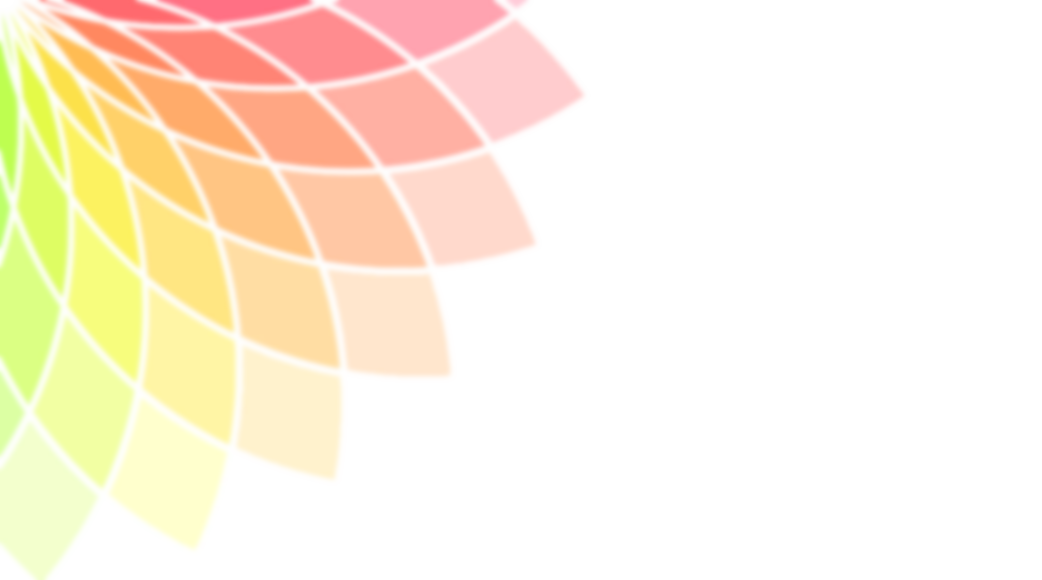 39. سایت کتب بی دی اف
http://www.kutubpdf.org/

سایتی مرجع با تمامی موضوعات به زبان عربی
معرفی کتابخانه های دیجیتال
40.  کتابخانه مرکز تعلیمات اسلامی واشنگتن برحسب ترتیب الفبایی کتابها
http://ketaab.iec-md.org/fehrest_kotob_alefbaaei_naame_ketaab.html

مرجعی کامل در موضوعات مختلف دینی
41.  کتابخانه نهج البلاغه مرکز تعلیمات اسلامی واشنگتن
http://ketaab.iec-md.org/ketaabkhaaneh_nahjolbalagha.html

مرجعی در زمینه کتاب نهج البلاغه
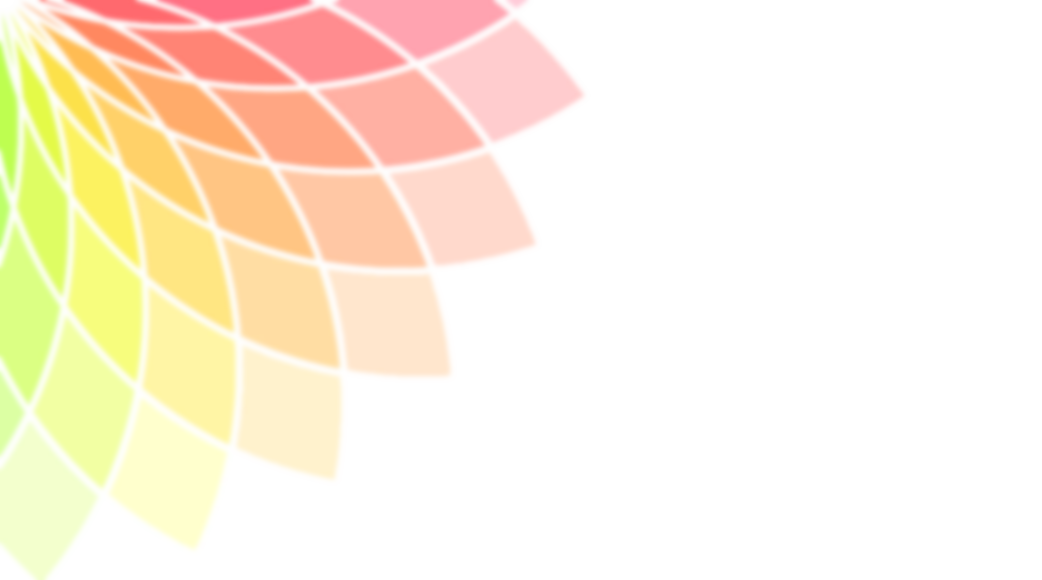 42. کتابخانه مهدوی مرکز تعلیمات اسلامی واشنگتن
http://ketaab.iec-md.org/ketaabkhaaneh_mahdavi.html

کتابخانه ایی در زمینه مهدویت
معرفی کتابخانه های دیجیتال
43. متون دروس حوزوی
http://sahebozaman.ir/hozeh/index.php?option=com_wrapper&view=wrapper&Itemid=308

مرجعی مناسب جهت دسترسی به کتب حوزوی
44. شبکة الامامین الحسنین (ع)- کتب عربی
http://www.alhassanain.com/arabic/book.php

مجموع کتب به زبان عربی
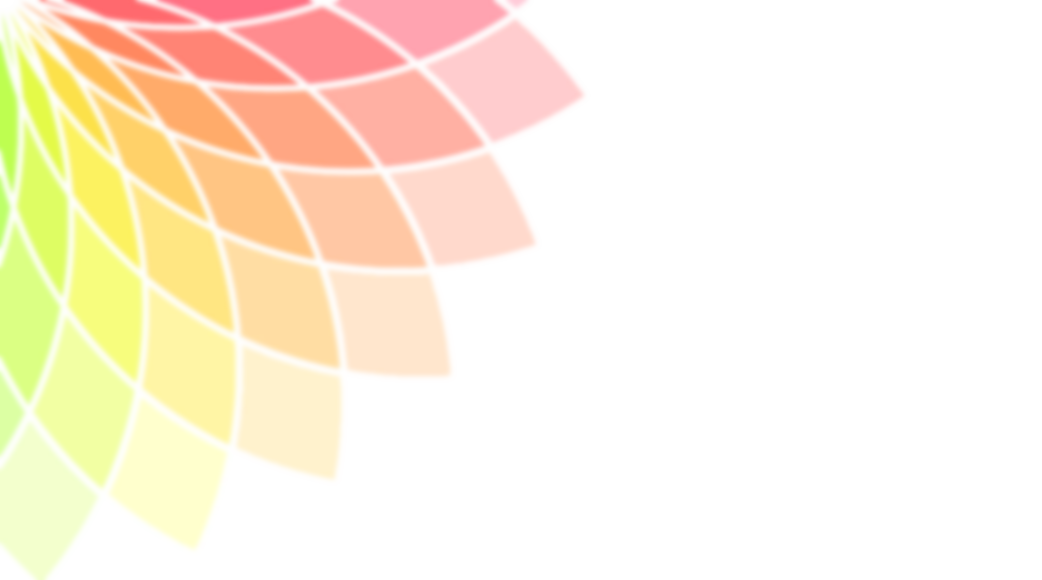 45. شبکه الحسنین (ع) -کتب فارسی
http://www.alhassanain.com/persian/book.php

مجموعه کتب به زبان فارسی
معرفی کتابخانه های دیجیتال
46.  المکتبة التخصصیة للرد على الوهابیة
http://islam-books.blogsky.com/

سایتی به زبان عربی دارای مرجع کتب در زمینه رد وهابیت
43. کتابخانه مکتبه النرجس
http://www.narjes-library.com/

کتابخانه ایی به زبان عربی دارای کتب با موضوعات مختلف
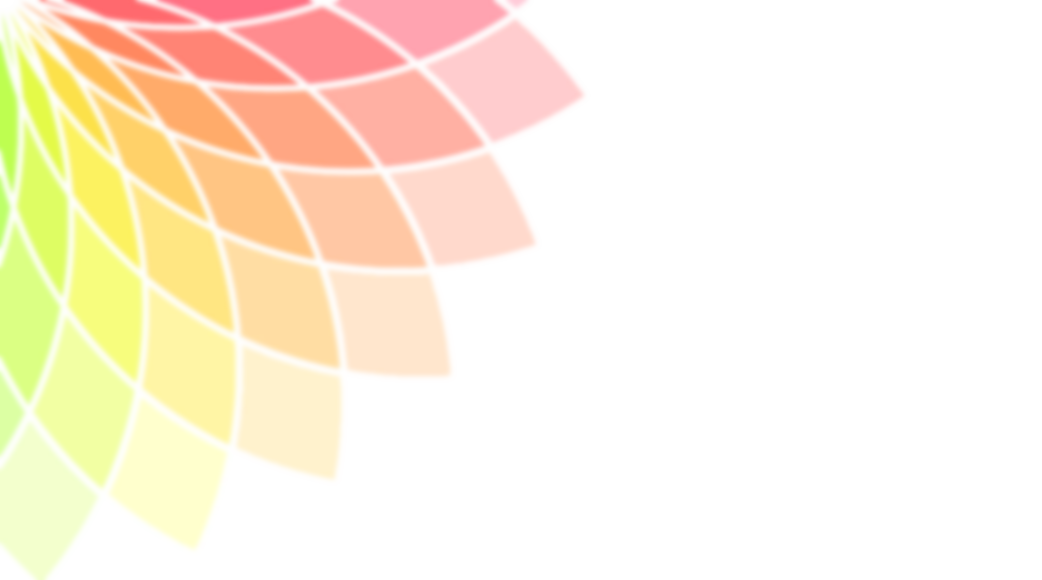 48.  شیعه بوک
http://shiabooks.net/

سایتی مرجع به زبان عربی در زمینه کتب شیعی
معرفی کتابخانه های دیجیتال
49.  کتابخانه اسلامی رافد
http://books.rafed.net/view.php?type=c_blist

سایتی مرجع به زبان عربی در تمامی موضوعات اسلامی
50.  کتابخانه الکترونیکی شیعه
http://www.ebookshia.com/

این سایت شامل تمام کتب مرجع شیعی می باشد.
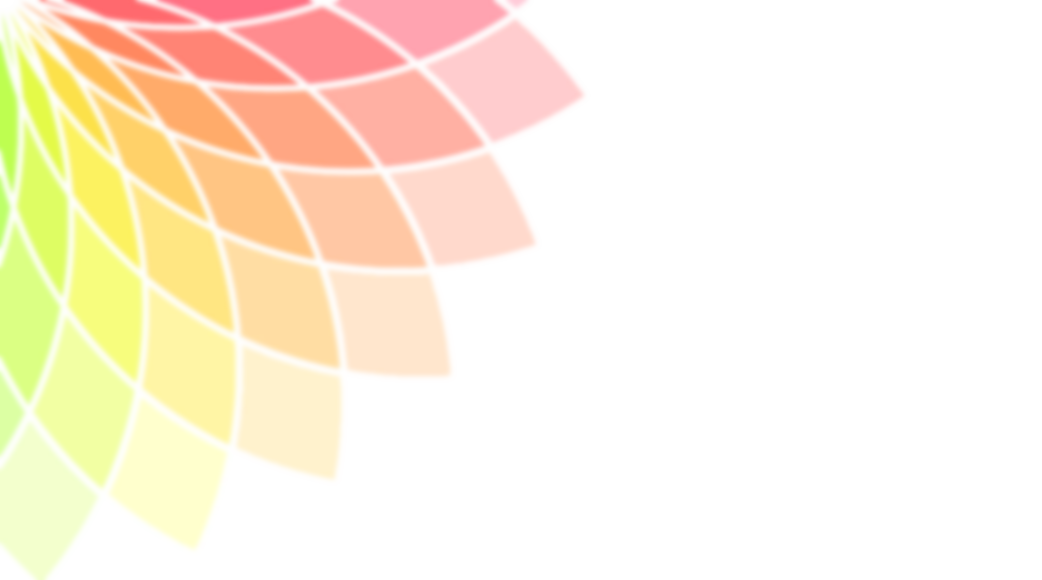 51. کتابخانه مدرسه فقاهت
http://lib.eshia.ir

دارای بیش از 13 هزار جلد کتب در زمینه های دینی و مذهبی
معرفی کتابخانه های دیجیتال
52. کتاب پدیا
http://www.ketabpedia.com

سایتی عربی شامل کتب های مذهبی و دینی در تمامی موضوعات
53. کتابخانه مرکز اسلامی انگلیس
http://www.ic-el.com/d_library.asp

این کتابخانه شامل تمامی کتب های مرجع اسلامی می باشد
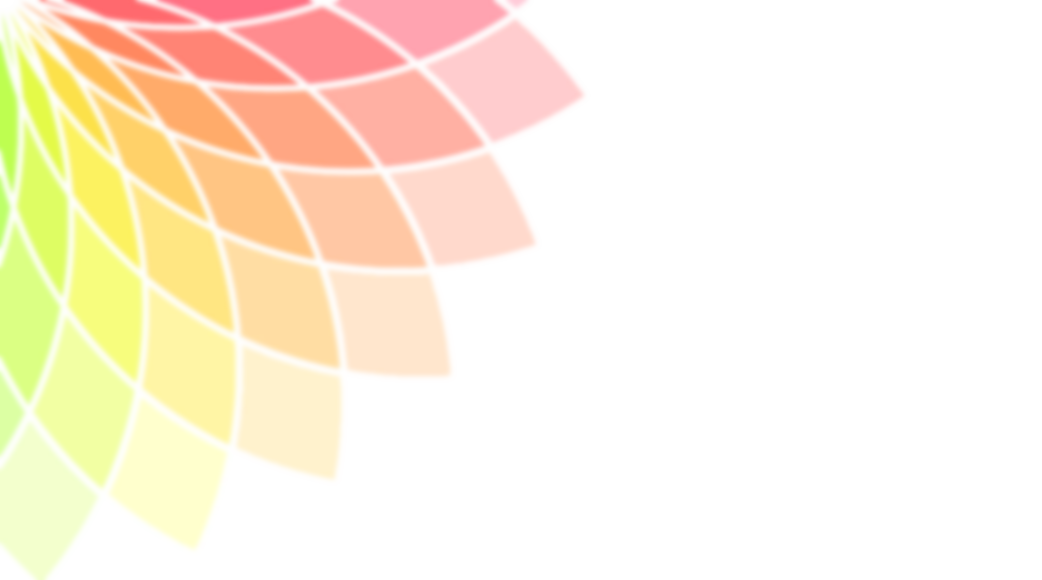 54. پرتال جامع اینترنتی متقین
http://motaghin.com/fa_default.asp

این سایت دارای بخش های مختلف مذهبی می باشد که نیازهای یک محقق را برطرف مینامید
معرفی کتابخانه های دیجیتال
55.  المکتبة المصطفی
   al-mostafa.com

سایتی عربی شامل کتب های مذهبی و دینی در تمامی موضوعات
56.  المکتبة الاسکندریة
bib-alex.com     

این کتابخانه شامل تمامی کتب های مرجع اسلامی به زبان عربی می باشد
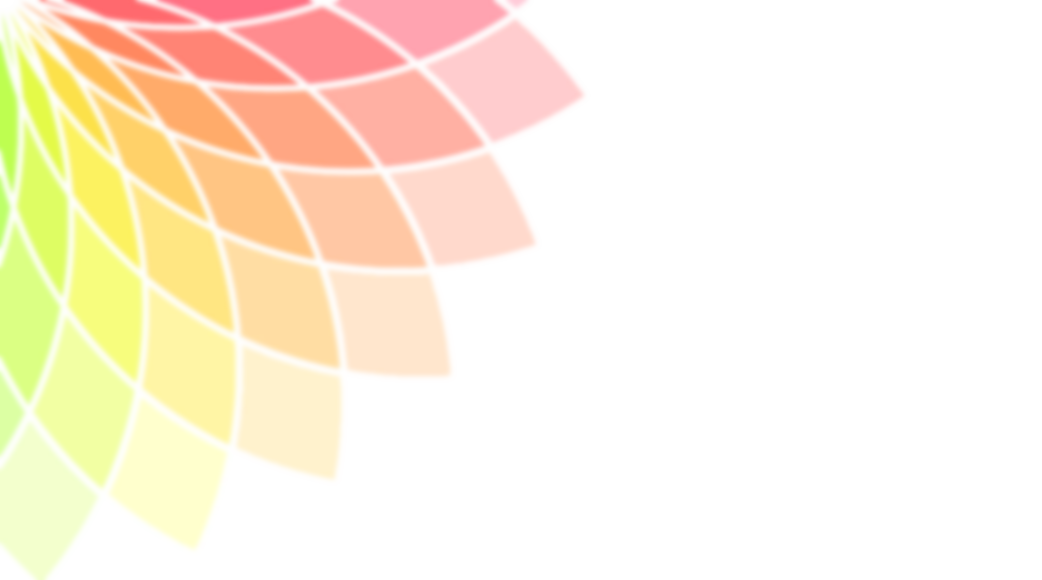 57. کتابخانه سلیمانیه
http://www.suleymaniye.yek.gov.tr/Home      

مرجع کتب به زبان ترکی و دارای نسخ خطی
معرفی کتابخانه های دیجیتال
58.  کتابخانه المکتبه الشامله
     http://shamela.ws

این سایت دارای بخش های مختلف مذهبی به زبان عربی می باشد که نیازهای یک محقق را برطرف مینامید
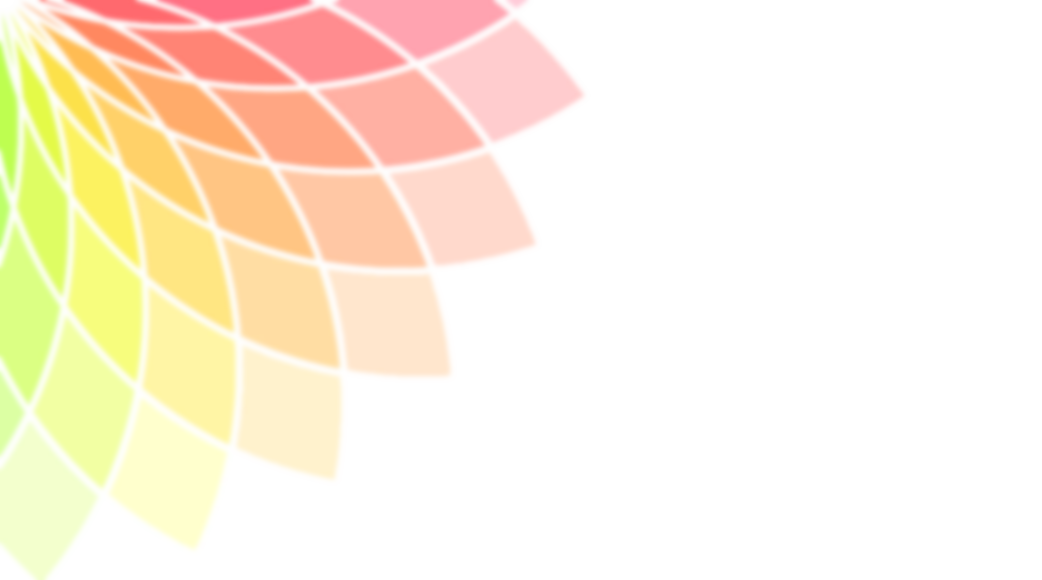 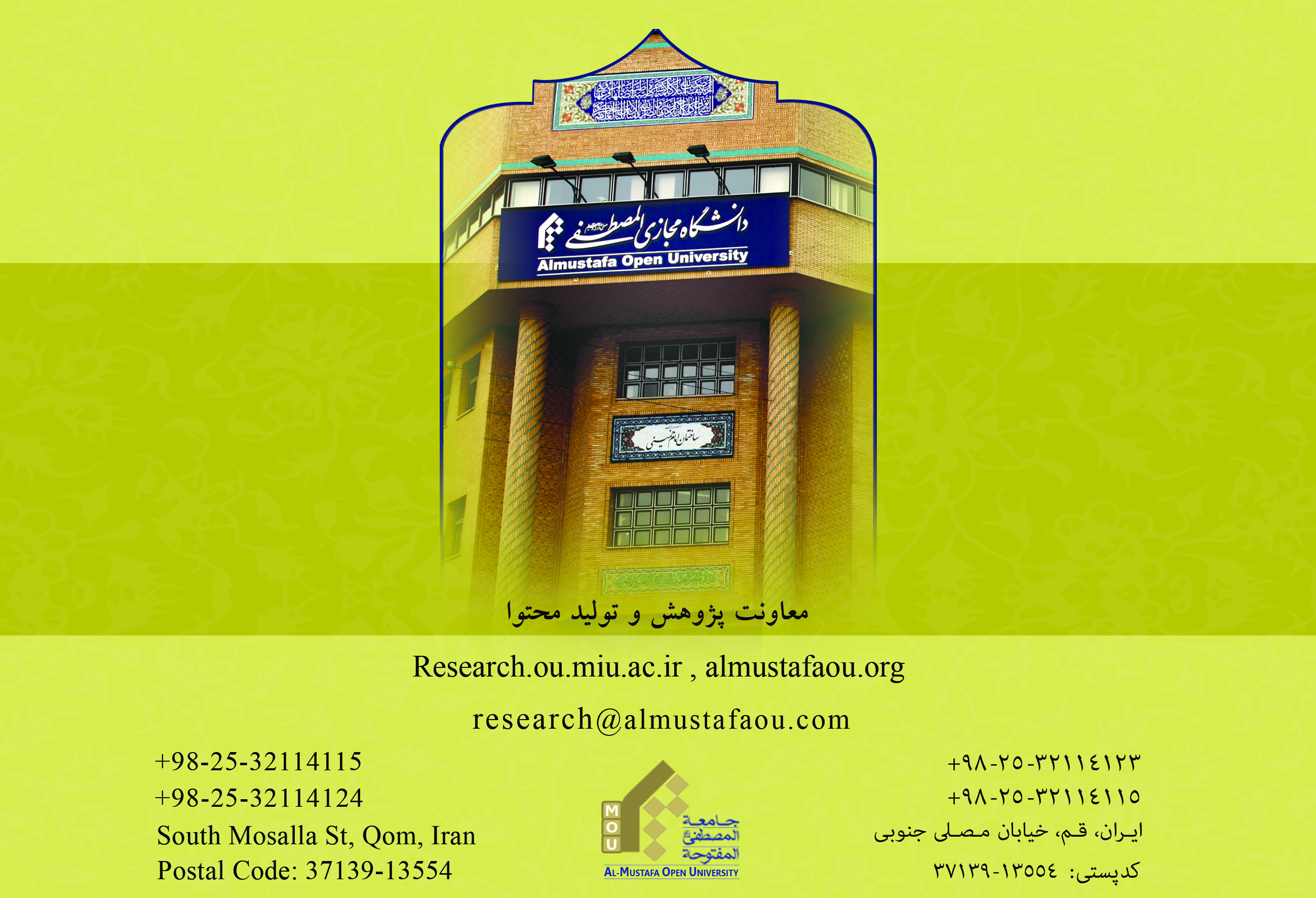